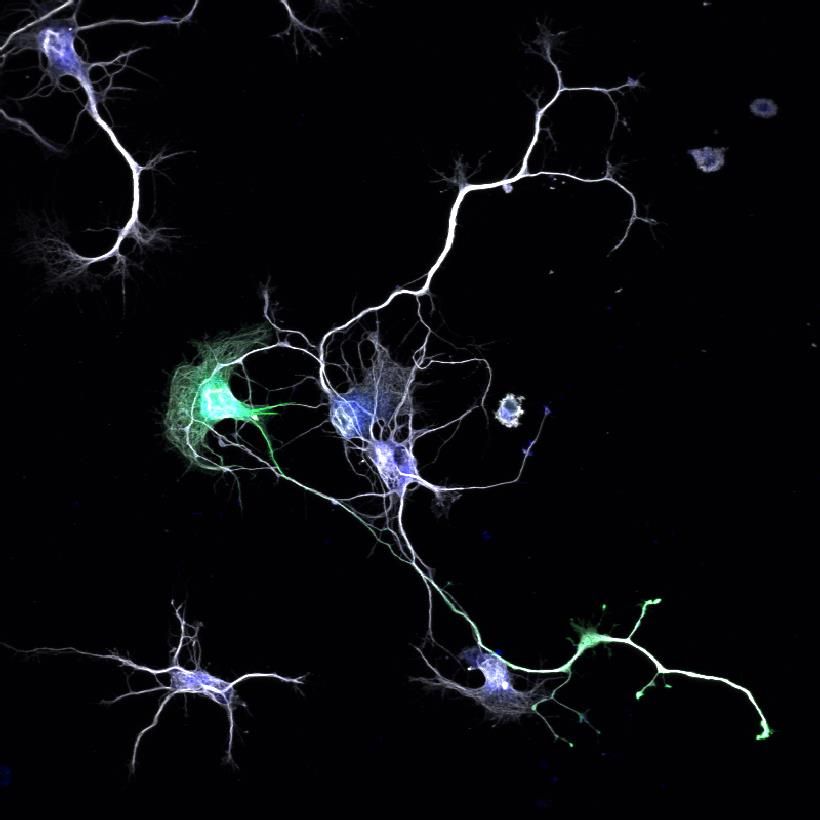 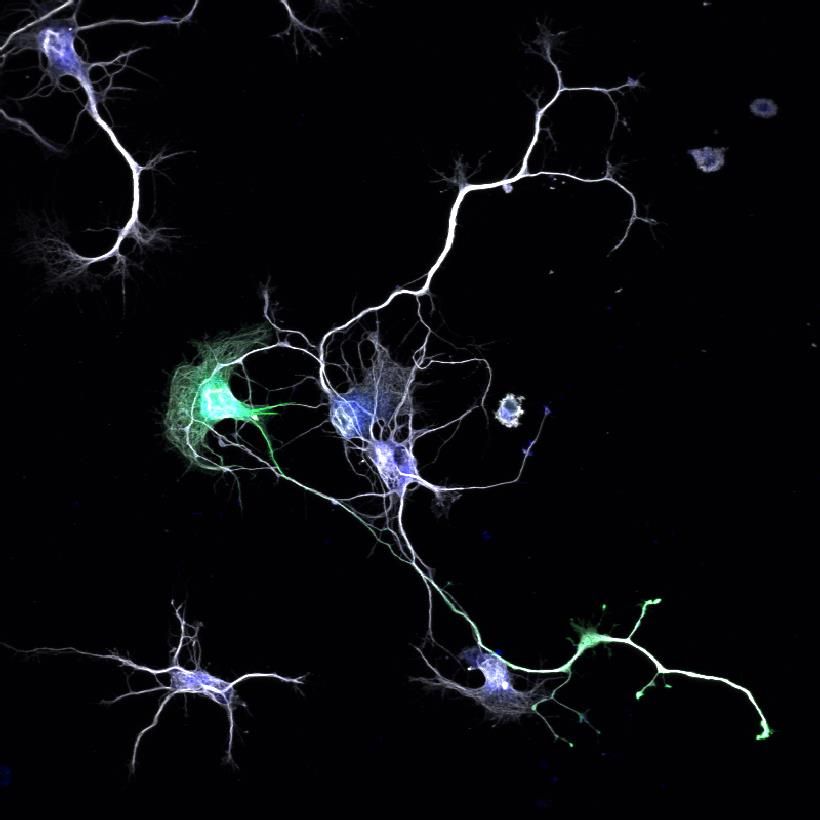 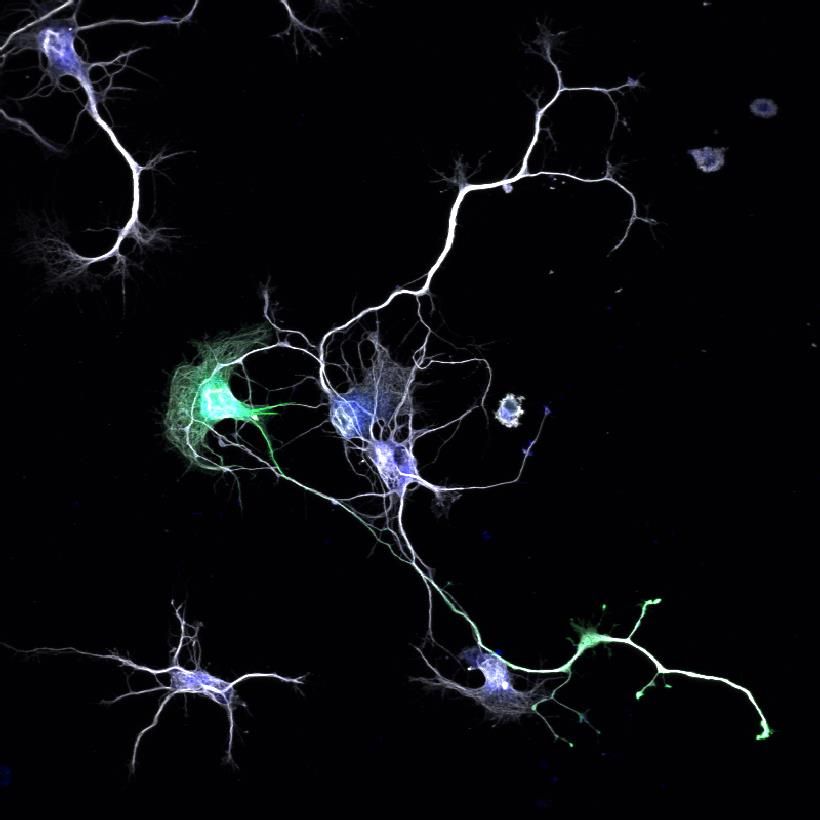 Serendipity, Security, SurvivalOptimizing the evaluation & management of the Myotonic Dystrophy Patient
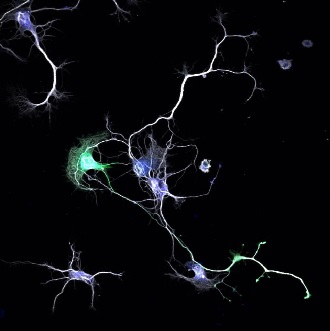 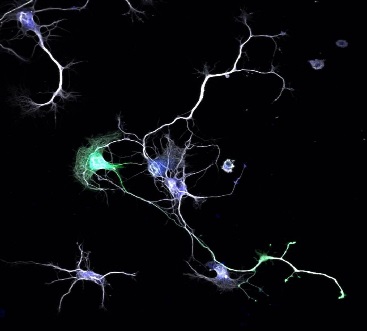 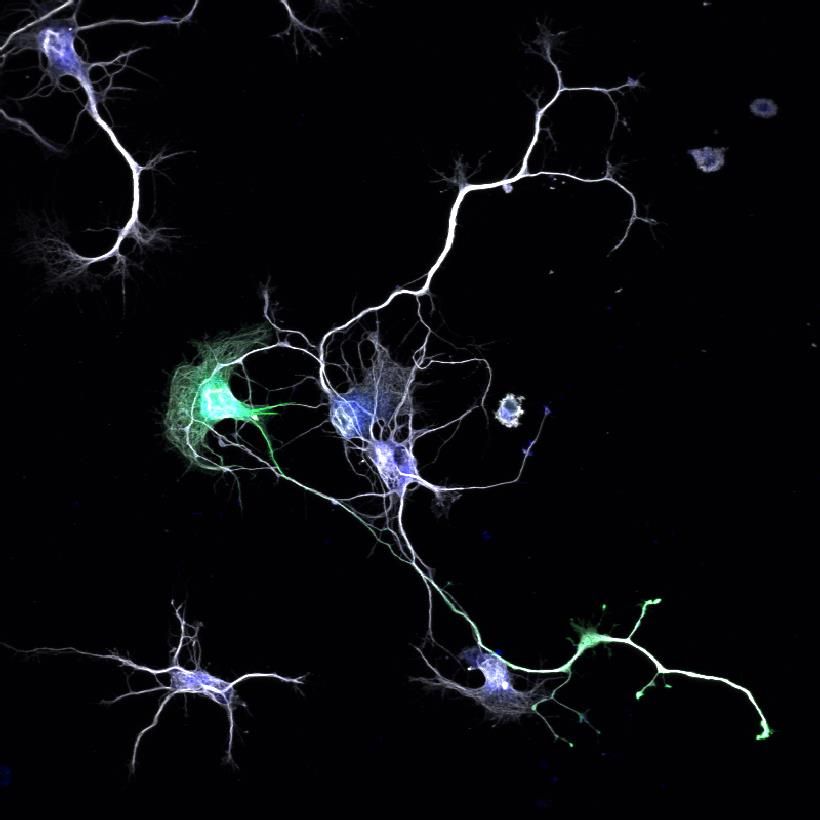 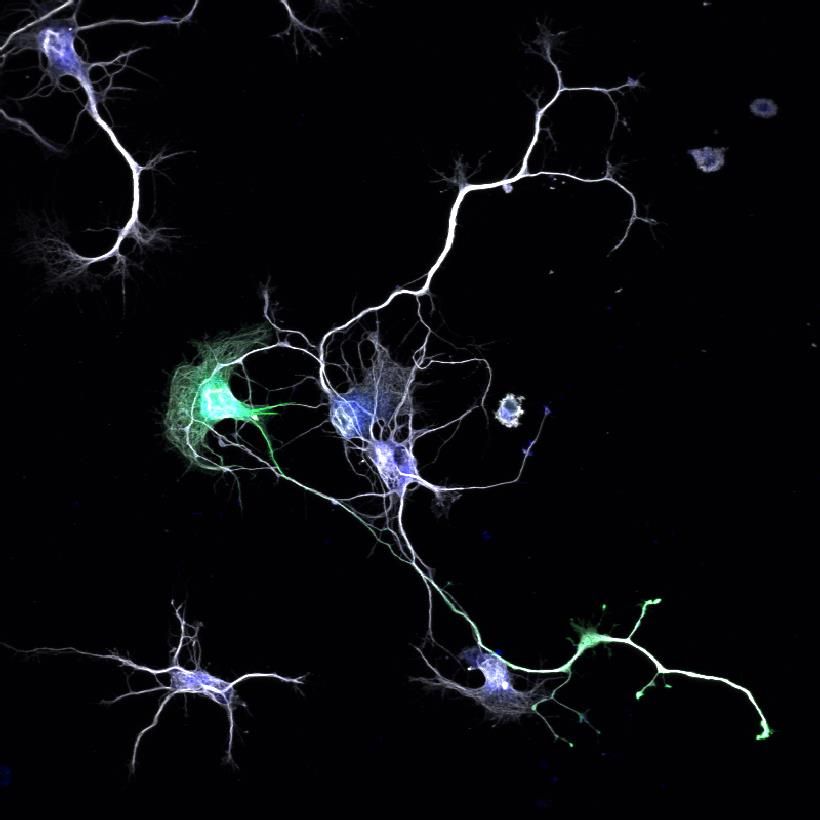 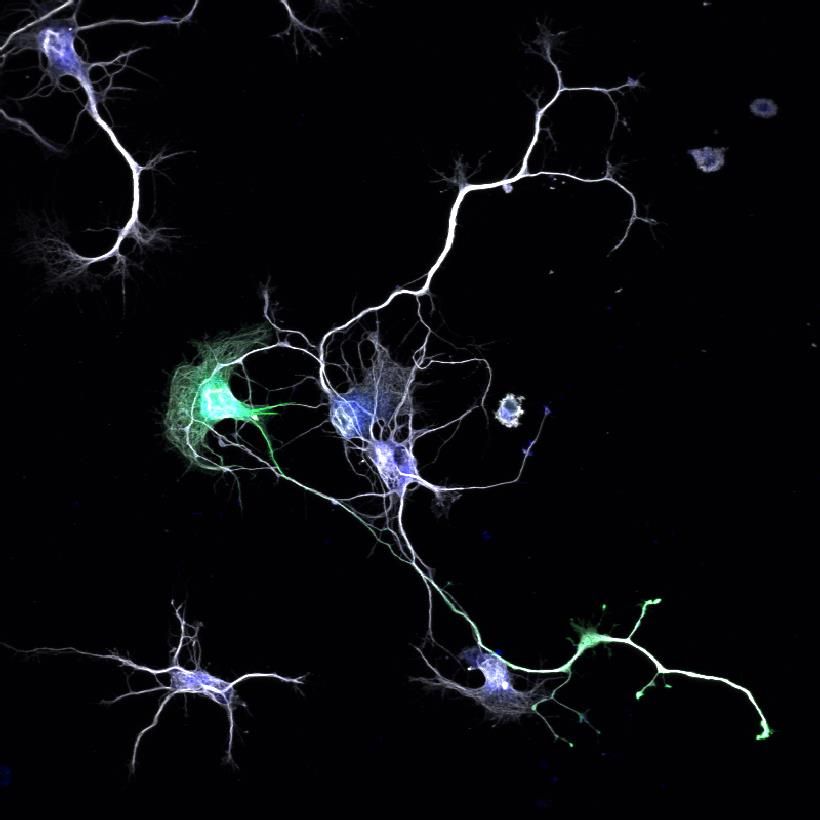 Ericka Simpson, MD
Director, DM Multidisciplinary Clinic
Director, Neuromuscular Clinical Research
May 18, 2019
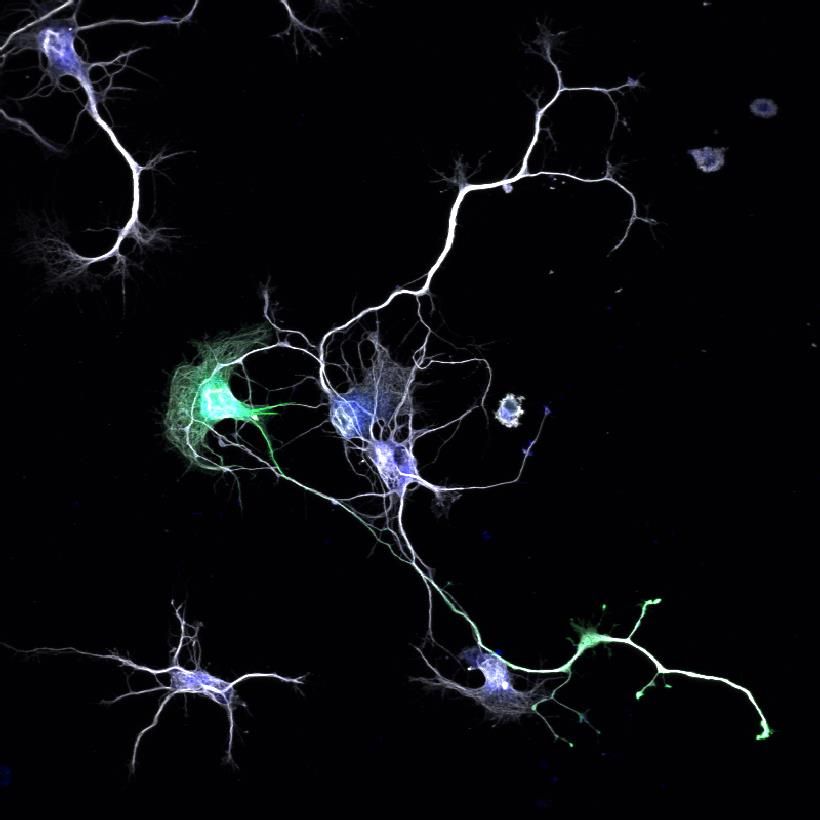 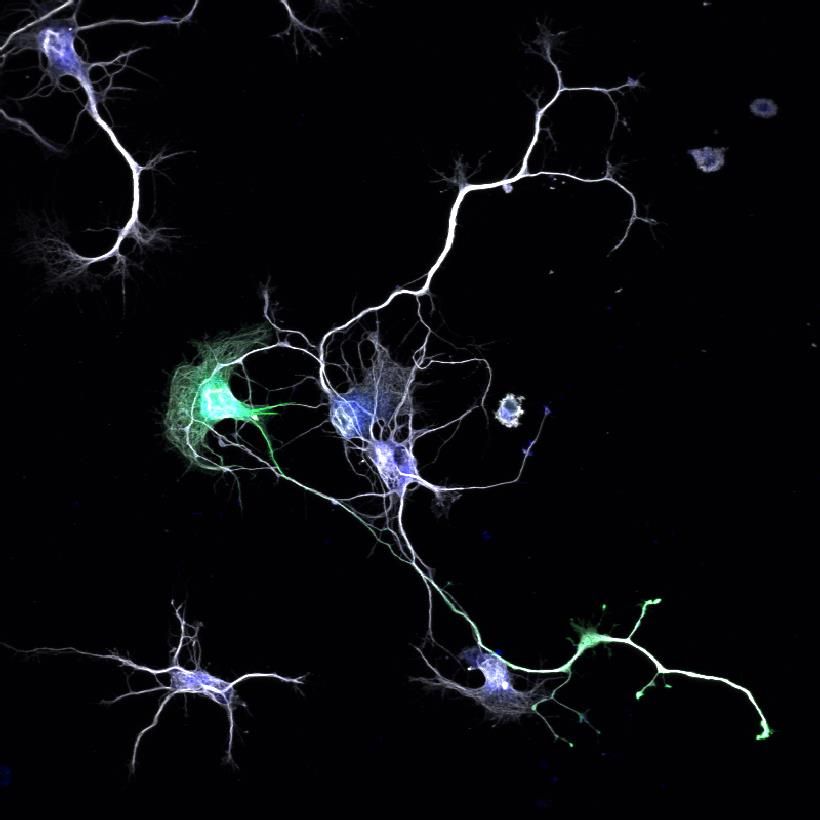 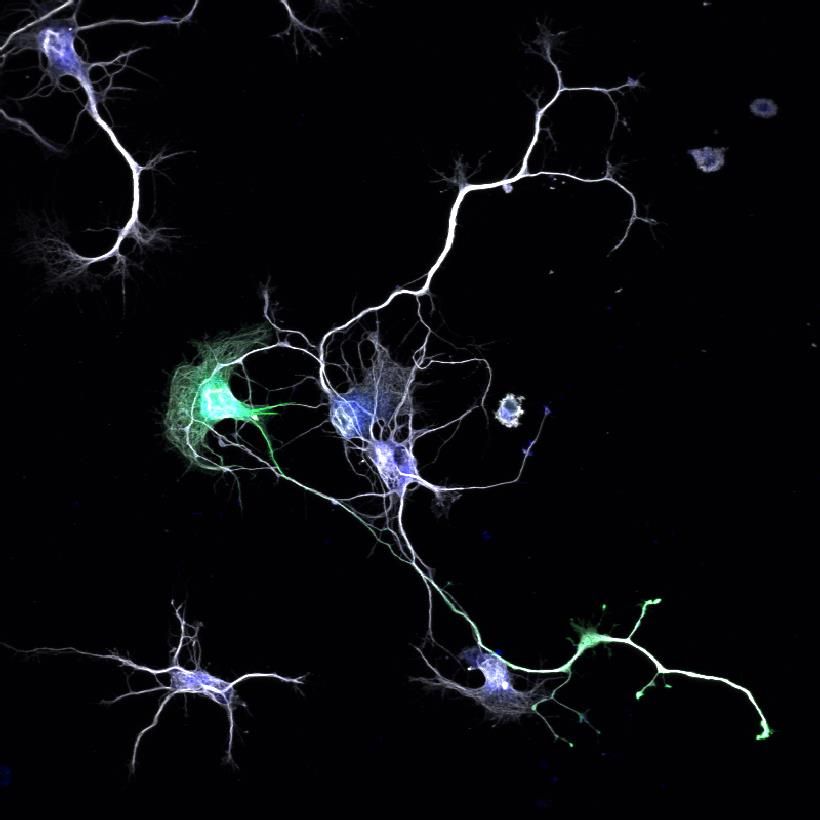 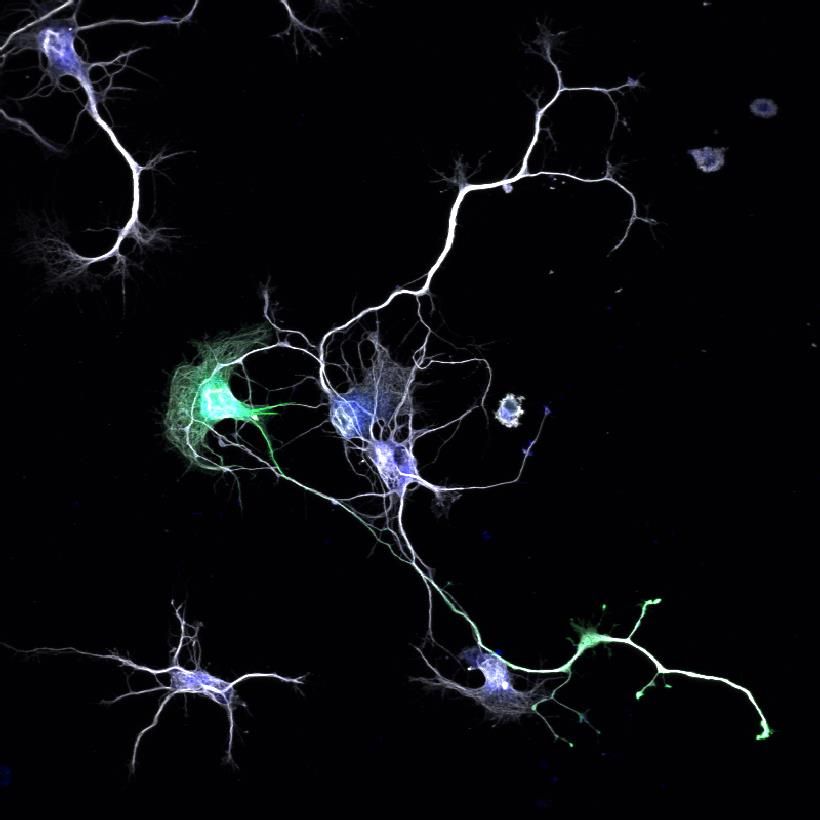 Never again….
42y.o  DM 1 patient brought for follow up by non affected father to clinic. In wheelchair but unable to wake up for evaluation. 

Slurred speech,  lid drooping and general weakness. Had not seen cardiologist or pulmonologist as referred, nor had lab work completed. 

Exam significant for “blue’ fingers and lips, lower extremity +++ edema and heart rate in 40’s (normal is >60)

Refused admission to hospital for expedited work up. Died in sleep a few days later.
Myotonic Dystrophy Multidisciplinary Care Clinic (MDMCC)Mission and Vision
Improve Access to Care
Improve Quality of Life and Survival
Excellence in 
Clinical Care
Clinical/Translational
Research
Education/Training
[Speaker Notes: To provide high quality, cost-effective health care that delivers the best value that delivers the best value to the people we serve in a spiritual environment of caring in association with internationally recognized teaching and research”

“People will seek Methodist as a globally recognized leader of pioneering medical expertise and innovative, personalized care.”]
Myotonic Dystrophy is a Multisystemic Disease
Cataracts
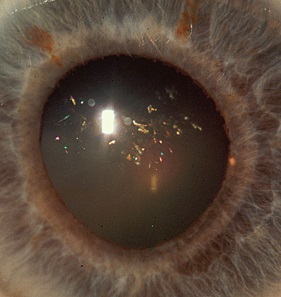 Facial weakness/ptosis
Temporalis & neck muscle atrophy
Bulbar muscle weakness
Distal muscle weakness and atrophy
Percussion or grip myotonia
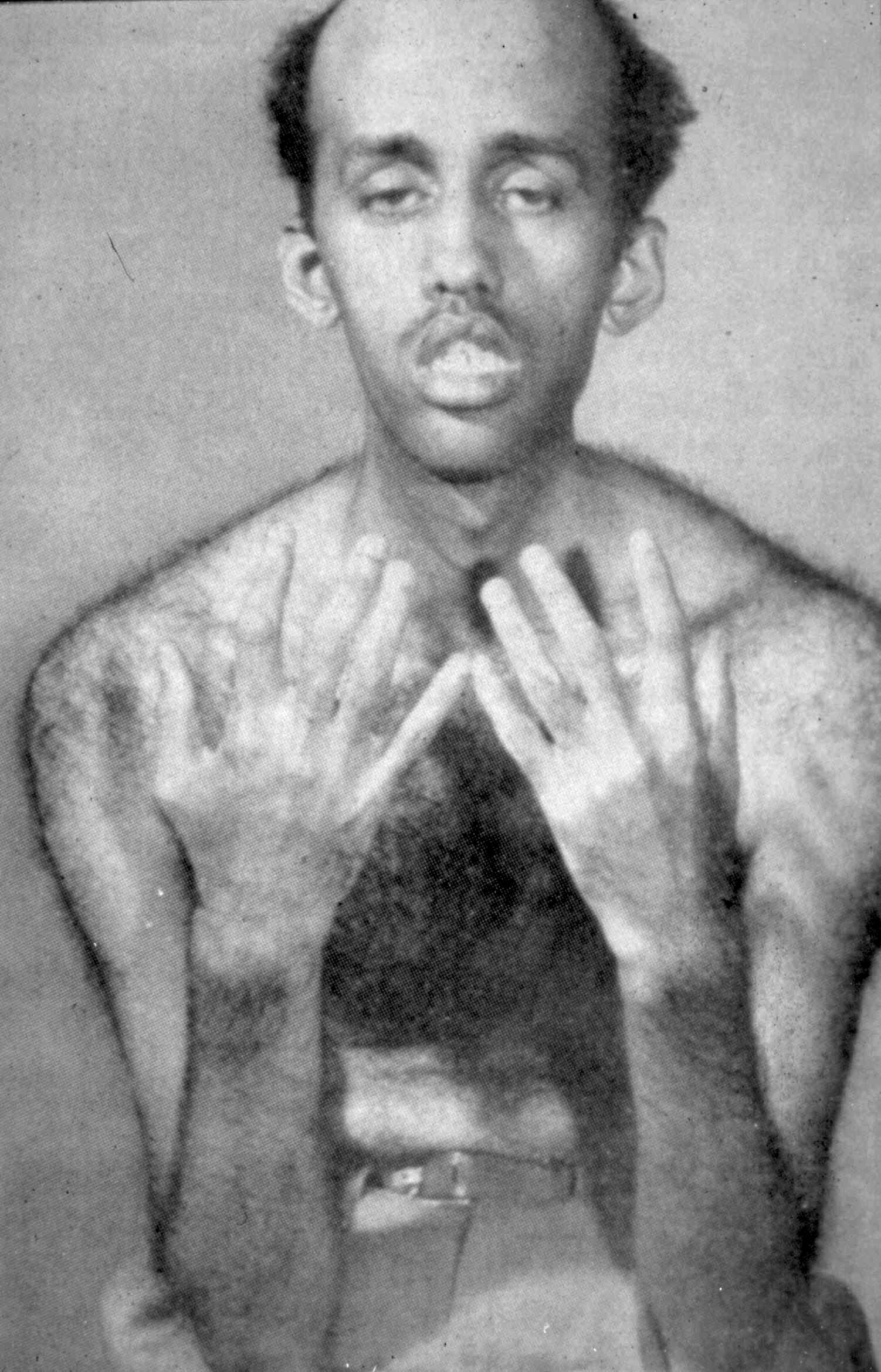 Muscle
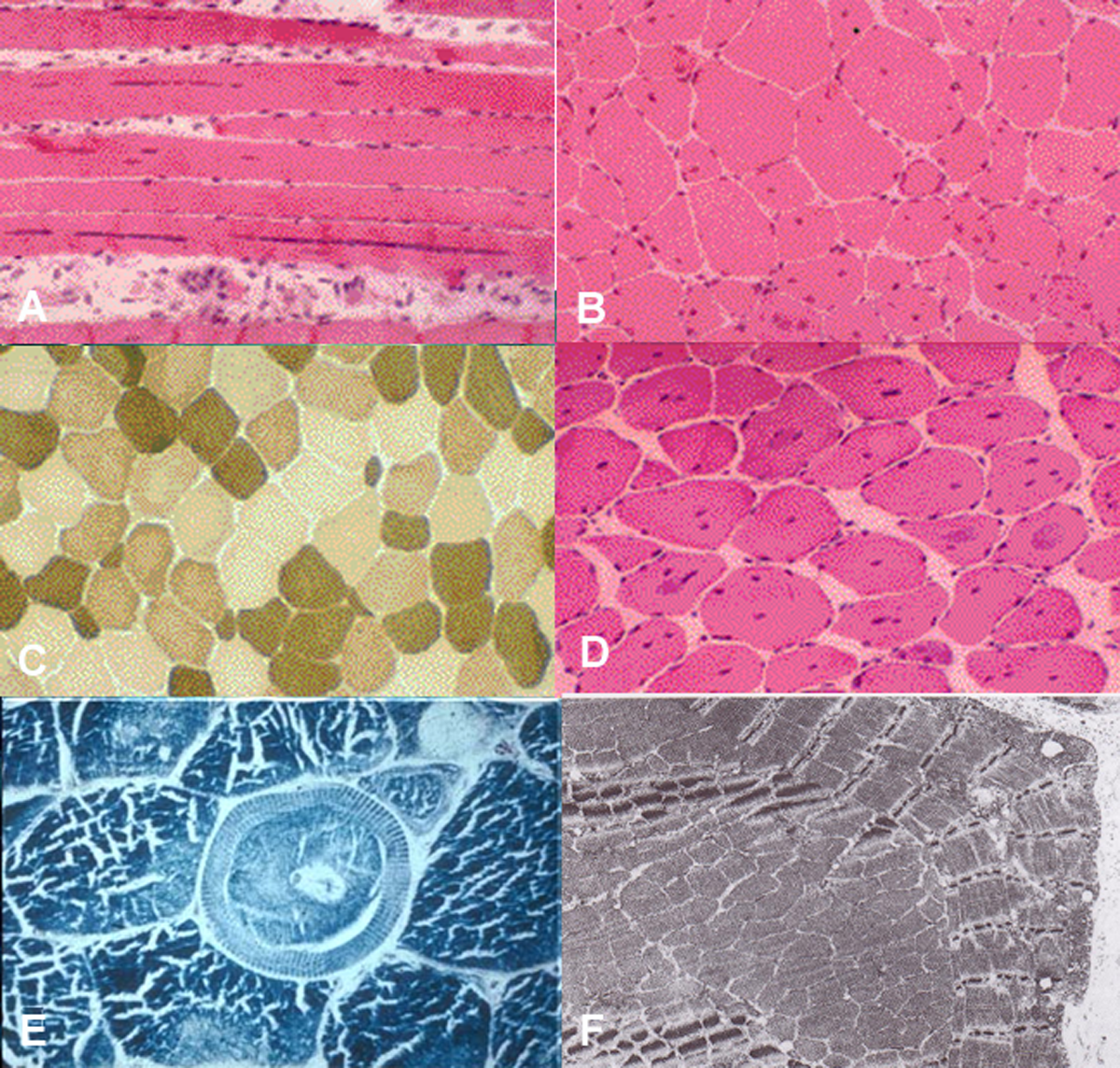 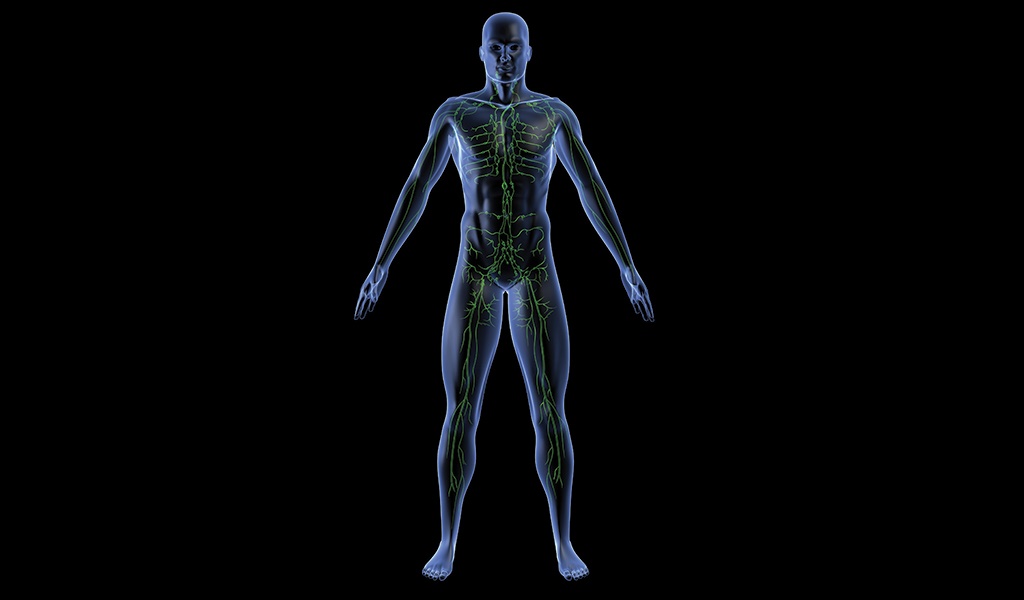 Gastrointestinal System
Dysmotility, cholelithiasis

Endocrine System
Insulin insensitivity, testicular atrophy

Immune System 
Hypogammaglobulinemia

Bone 
Hyperostosis frontalis

Skin 
Multiple pilomatricoma

Others
Peripheral neuropathy, Hearing loss
Other Tumors/Cancer
EMG
Internal nuclei, Fiber size variation, 
Type 1 atrophy, Sarcoplasmic mass
Ring fibers
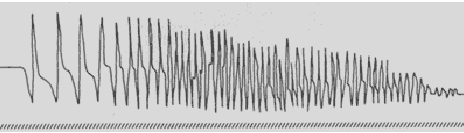 Myotonia, Myopathic units
Respiratory
Weak breathing muscles, decreased respiratory drive (enhanced by anesthesia)
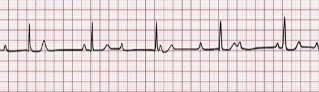 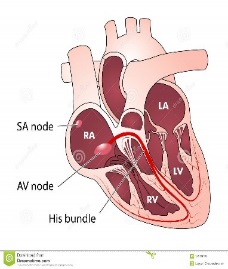 Cardiac
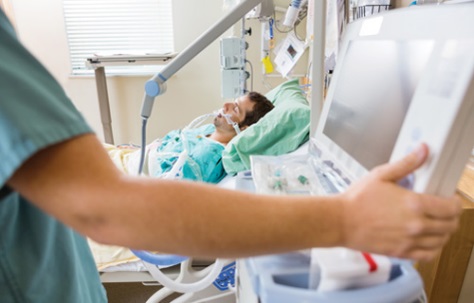 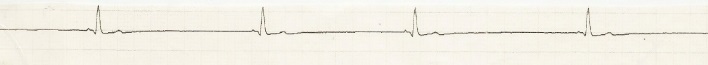 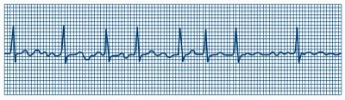 Cardiac arrhythmias and CHF
[Speaker Notes: 70% of mortality attributed to cardiorespiratory dysfunction in DM1.

Up to 32% of MD patients with a normal ECG may have arrhythmias
and conduction abnormalities detectable on Holter monitoring]
Myotonia：
ミオトニー
Brain：
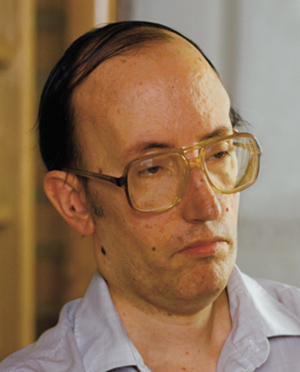 Frontal lobe dysfunction
Judgment
Memory speed/concentration
Intellectual development in congenital & childhood cases)
Sleep disorders (excessive sleepiness)
Central  & obstructive sleep apnea
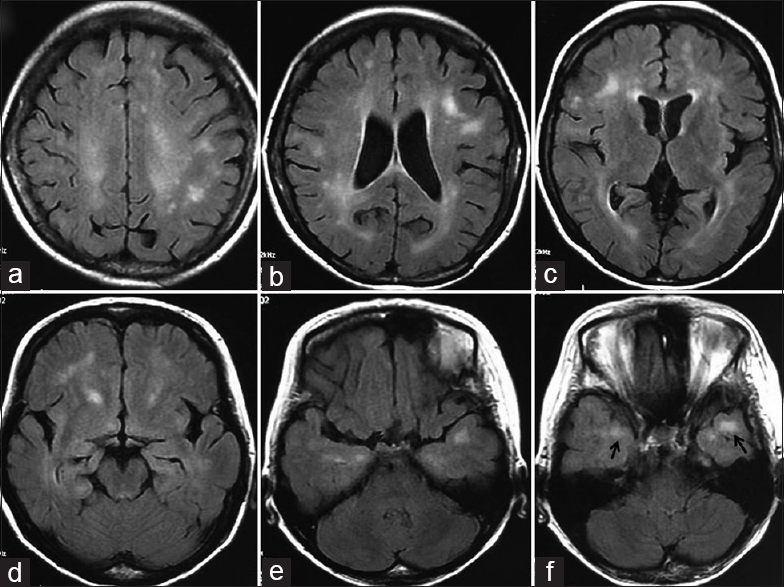 Myotonic Dystrophy
Gene mutations
Two known mutations
DM 1 : expansion of CTG repeats of DMPK gene
DM 2 : expansion of CCTG repeats within the first intron in the ZNF9 gene.
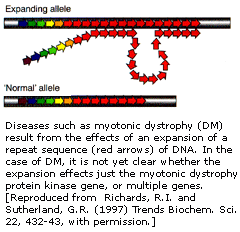 Normal CTG repeat size : ≤ 35
[Speaker Notes: Steinert discovered in 1992 –expansion of an unstable CTG repeat in the 3’untranslated region of the MD proteinkinase gene which codes for myosin kinase expressed in skeletal muscle on Chrom 19. DM2 CCTG discovered in 1994=unstable tetranucleotid repeat in intron 1 of nucleic acid binding protein CNBP gene (or zinc finger nine gene ZNF9) on chrom 3. 

DM1 most common in European descent , is present in Japan half frequency, and rare still in India. 

DM1 50-4000 repeat size symptomatic (some <60 are asymptomatic) and other >500 asymptomatic until later age. 

Premutation alleles 38-50 and Protomutation 50-100-*instability toward expansions and at high risk for having children with large expanded repeats. >2000-CDM

Repeats are unstable 
	variation in different tissues and cell types –somatic mosaicism
	size of repeat tends to increase over time in same individual and across generations (anticipation) *especially from mother
	may have contraction in about 6.4% of transmissions-commonly in paternal transmission.
Because of somatic mosaicism, repeat size correlates more with age of onset and severity when below 400. This correlation is seen in blood PBML repeats than other tissues.  (muscle lengths much longer than PBML”s length w/o correlation with repeat size in muscle with degree of weakness)

DM2

CCTG tract is normally interrupted  by 1 or more CCTG, TCTG, ACTG motifs. Not interrupted in diseased expanded alleles.

<30 CCTG normal
Huge repeats in patients with sizes >11-15,000. 

Marked somatic instability
Increase in size over time in same individual so not sure what threshold is for disease causing size
Somatic mosaicism over time across and within tissues, cells

These repeats typically contract in next generations and may explain no Congenital forms, no anticipitation and later onset. 

Size of repeat in PBML seems to correlate with age of onset and not severity

Most European causcasions and northern European & Eastern europena descent.]
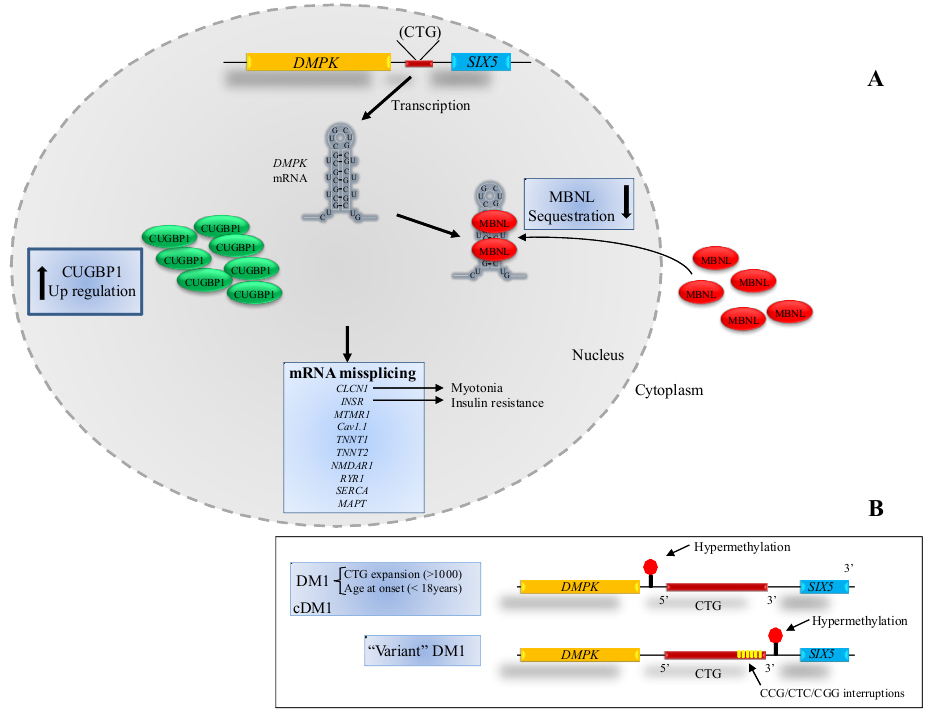 DM 1
Myotonia
Insulin resistance
Cardiac conduction defects
CNS-cognitive, MR
Muscle weakness/wasting
Cognitive
Mental Retardation
Muscle weakness/
wasting
Cardiac
Conduction
defects
Myotonia
Insulin
resistance
Cataracts, myotonia
60 CTGs
Adult-onset
160 CTGs
Congenital
983 CTGs
Myotonic Dystrophy
Age of Onset Inversely Correlates with CTG Repeat Size
(CTG)n

    3000




    2000




    1000




          0
Age of onset and severity related to size of CTG repeat at birth  or “anticipation”








Congenital (maternal)
Childhood
Adulthood
Late Adulthood/asymptomatic
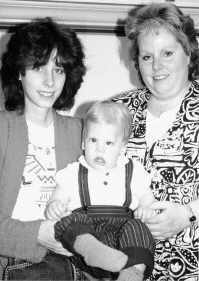 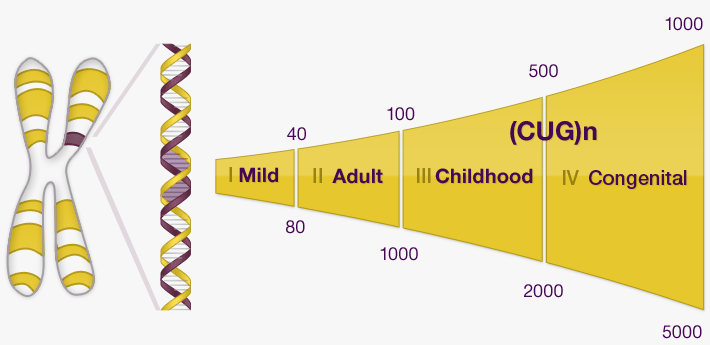 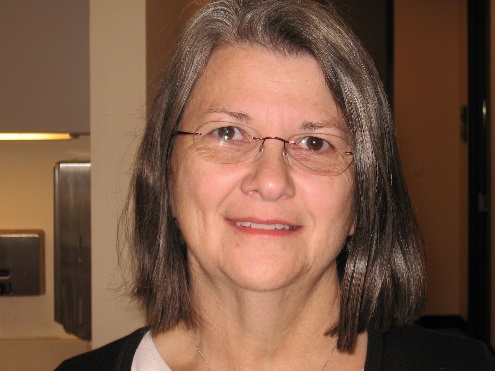 64 CTG repeats
 + family history
0           10           20           30           40           50           60           70           80
			Age of onset
[Speaker Notes: Congenital DM1 pre-polyhydramnios, reduced fetal movements, post-hypotonia, weakness, respiratory issues. Fished shaped mouth or inverted V shaped upper  lip
Mortality is high initially but if survive improve in motor function and all end up able to walk. Significant cognitive /motor delays with LD, special education. Mytonia not a feature clinically or electrically. Severe cardiorespiratory dysfunction in 3rd, 4th decade of life. 

Childhood DM1: onset is often missed in adolescents due to ‘negative’ family history or uncharacteristic features. Cognitive deficits, learning abnormalities. Heart conduction abnorm. And annual EKG and EP stuies are routine. 

Adult onset DM1: core feature is distal weakness, myotonia with difficulties performing fine motor dexterity and foot drop. Facial weakness with ptosis, ‘hatchet’ face, NF, FF,WF weakness 
DCM, arrhythmias, conduction block, posterior subcapsular cataracts. CNS- changes with neuroimaging are common. Hypersomnolence, apenea. GI –IBS, symptomatic gall stones, fatty levier, endocrine w/ testicular atrophy, low T, insulin Resistance

Late onset myotonia, weakness, EDS are rarely present

DM1 most common in European descent , is present in Japan half frequency, and rare still in India.]
DM2
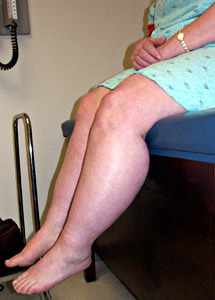 Adult onset: median age 48 (13-67 yrs)
Early shoulder and hip involvement; No facial weakness or atrophy. Calf enlargement
Muscle Pain or Discomfort in 56%
Extramuscular involvement (milder)
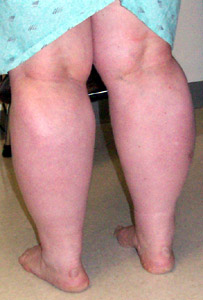 [Speaker Notes: Prevalence is not well established estimated as similar to DM1 in European populations (no congenital forms)
DM 2 : expansion of CCTG repeats within the first intron in the ZNF9 gene on chromosome 3.  
Most families European, especially German/Polish 
Anticipation6 
Mild: 0.5 to 1.9 decades (vs 2.9 decades in myotonic dystrophy) 
Unclear correlation between repeat length & disease severity 
Homozygous for CCTG repeats: Not different from heterozygotes28 
Respiratory is not major problem

Clinical myotonia 75%; electrical myotonia 95%; Greater complaint of muscle pain, (yield for e- myotonia best if test proximal muscles

Endocrine abnl common ( diabetes in DM2-20%)

Incidence of cardiac disease is less than DM 1 but still requires surveillance (arrythmias 20%)-limited to 1st heart block or bbb

CNS disease less common and association with mutation not defined (increased somnolence)-less. 

Cataracts same as in DM1(100% in 2 yrs) early onset <50yrs

*Large phenotypic variability, large number undiagnosed, or misdiagnosed as fibromyalgia. And if after age 70, may never be referred to neurology

CCTG tract is normally interrupted  by 1 or more CCTG, TCTG, ACTG motifs. Not interrupted in diseased expanded alleles.

<30 CCTG normal
Huge repeats in patients with sizes >11-15,000. 

Marked somatic instability
Increase in size over time in same individual so not sure what threshold is for disease causing size
Somatic mosaicism over time across and within tissues, cells

These repeats typically contract in next generations and may explain no Congenital forms, no anticipitation and later onset. 

Size of repeat in PBML seems to correlate with age of onset and not severity

Most European causcasions and northern European & Eastern europena descent.]
DM1    	DM2

Cardiomyopathy	+	+	
Cataracts	+	+
Frontal balding	++	+	
Testicular atrophy	++	+
Insulin insensitivity	++	+	
Gall bladder disease	++	+
Other GI dysmotility	+	+
CNS dysfunctions	++	+
Brain WM disease	+ 	+
Elevated CK	+	+
Elevated GGT	+	+
Immunoglobulin↓	± 	-
Autoimmunity	-	+
Hair follicle tumors	± 	-
Cancer	+	+
DM1    	DM2

Inheritance	dominant     dominant
Anticipation	+++	+(?)
Congenital form	Present	Absent
Childhood form	Present	Rare
Hatchet face	Present	Rare
Muscle weakness
  facial 	++	+
  neck 	++	±
  distal limb 	++	+
  proximal leg 	+	++
Progressive weakness	+	+
Muscle pain	± 	+
Calf hypertrophy	-	+
Distal muscle atrophy	++	±
DM1
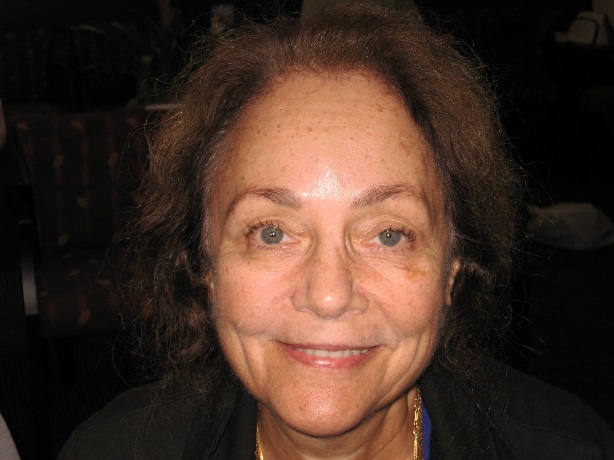 DM2
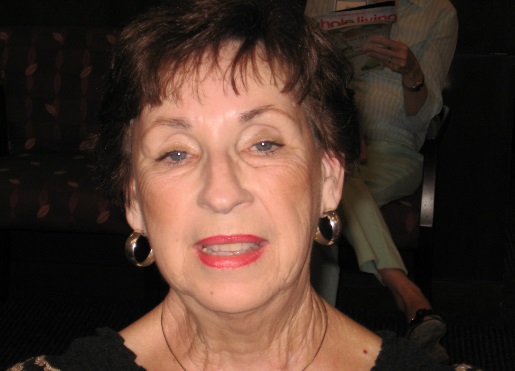 CCTG 15,720 repeats 
Myotonia in hands age 56
246 CTG repeats
-calf pain age 61
Prognosis
Cardiorespiratory failure 70%
Mean age at death 53 
40% Respiratory Failure (Lungs)
30% Cardiac (Heart)
Predictors: older age, male gender, ECG conduction defects

*Arrhythmias most common cardiac manifestation
Surface ECG findings correlate most closely to clinical events  and can predict sudden death
[Speaker Notes: Meta – analysis of 1828 MD patients.]
Myotonic DystrophyRecognize, Diagnose, Treat
“The faculties developed by doing research are those most needed in diagnosis.” Frances. Heed Adler


“Nowadays the clinical history too often weighs more than the man.” Martin Fischer
SerendipityThe Undiagnosed
57y.o  presented to charity clinic for groin  pain. 
impaired grip release since childhood, inability to walk on toes x 7 yrs., and choking. 
Father with DM1, daughter with ptosis, grandson with Asperger’s

Referred to multidisciplinary MDA clinic for care and evaluation of newly diagnosed DM. EMG in clinic showed myotonia. 

Enrolled in Transcranial Magnetic Stimulation Study at HMH
Serendipity“Never heard of it…”
55y.o patent lawyer without symtpoms had incidental elevated liver function tests in  2001. History of congenital cataracts & unable to conceive

Had  liver biopsy. Muscle biopsy (  CK) & EMG (myotonia) led to diagnosis of DM2 2008

Family history-father with pacemaker, cataracts & died in 40’s and uncle with pacemaker in 40’s 


Now has neck weakness, fatigue. Cataract removal 2013
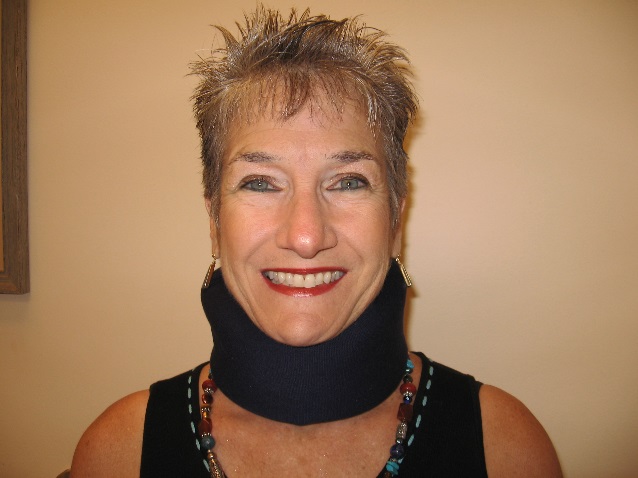 >15,000 CCTG repeats
-elevated liver enzymes age 48
SecurityLoss to Follow up
26.yo. Diagnosed with DM age 16 due to myotonia. No known family history

First evaluated at 21yr while in  school. 

Returned 2yrs later married. Working at physical therapist. 

Pregnant with twins through in vitro selection for unaffected embryo’s
314 CTG repeats
SecurityA child is born….
37y.o woman diagnosed after giving birth to son with congenital DM

Had grip myotonia in 20’s. and cataract removal age 34

Mother (67) –diabetes, cardiac arrhythmia

Terminated 2nd pregnancy (CTG>2,500)
Trying to adopt
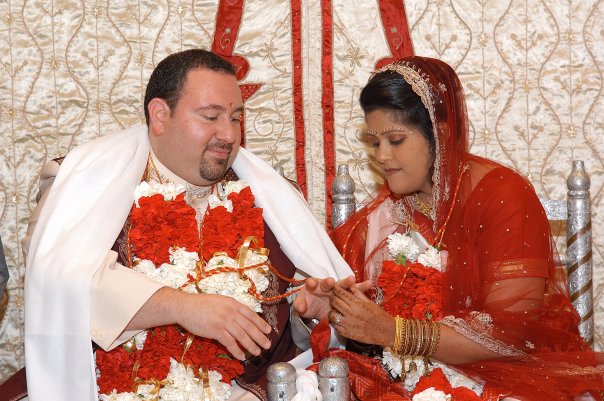 400 CTG repeats
Recognize, Diagnose, TreatThe Challenges
Patient
Nonspecific, minimal symptomatology
No known family history
Access to general care, resources

Physician/Health Care
Clinical experience, knowledge, time
Access/knowledge of  diagnostic resources
Referral to specialty clinic/physician/research centers
US Prevalence Estimate
Prevalence 15 out of 103

≈ 50,0000 US

≈ 4000 Texas

≈ 400 Houston
Estimated large number of undiagnosed and/or unmanaged patients
[Speaker Notes: Estimated prevalence is 1/8000
DM1: congenital, childhood, adult onset, late onset/asymptomatic]
Myotonic Dystrophy Multidisciplinary Care Clinic (MDMCC)
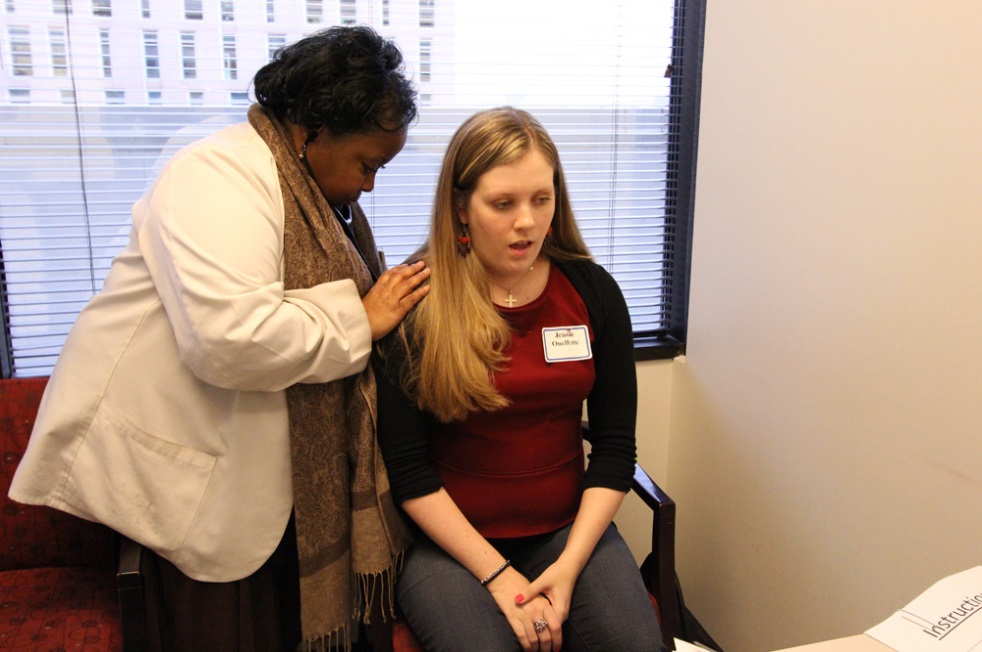 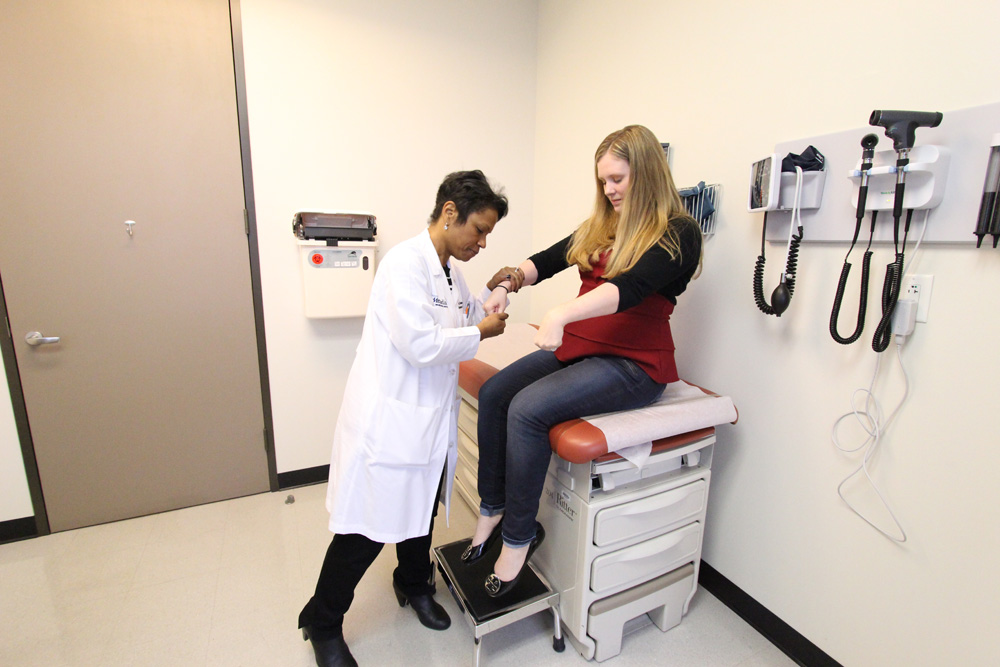 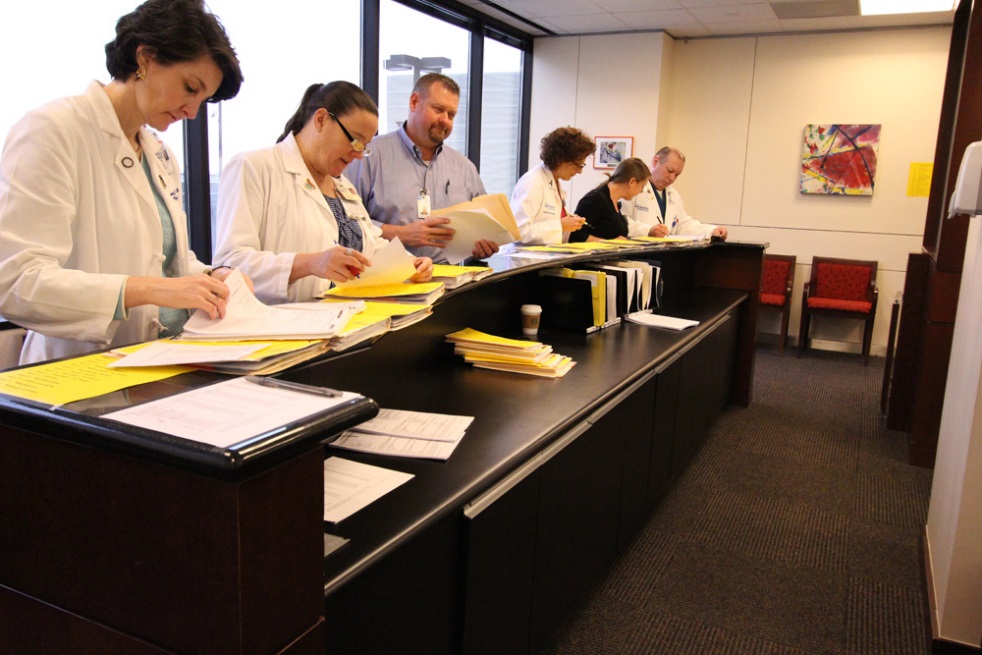 14 Team Members
-Neurology (3)
-Cardiology
-Pulmonology
-Neuropsychology
-Allied Services (SW, OT, PT, RT, Nutrition)
-Research
-MDA HSR
Clinical Care Guidelines
Annual ECG, Echo/Holter/Imaging (q2-3yrs)
Biannual PFT (MIP, MEP)
Baseline Sleep study screen
Annual FBS, HbA1C, Thyroid function
Promote general health, cancer screen
Speech/Swallowing/Nutrition
Social services and rehab/DME
Research
Progress
Clinic occurs quarterly
22-30 patients/ clinic (two cohorts)
Increased numbers related to family members, referrals, etc. 
42% increase in # of patients evaluated since 2007
Cohort of 37 patients (22-female; 15-male, average age 48.8 years)
94% have DM1
Impact?
35 y.o man with DM 2 dx 1999 Father died dementia; brother died 50’s from chest pain, falls
2011- FVC 39%; uses BIPAP 2-3hrs/day; +chest pain, DOE; DM II; applying for disability; EKG IVCD, LBBB, 1◦ block

2012: cholecystectomy, jaundice, DM II , not using BiPAP, multiple falls, not working; EKG IVCD, LBBB, 1◦ block

2012-2015 lost to follow up

2015-seen in clinic wheelchair dependent;  EKG, Holter + brady cardia & 2 ◦ block-Pacemaker placed April 2015.
2005-Substitute teacher, married, smoker; EKG LBBB, TSH, A1c nl. FVC 64%

2006-pizza delivery, FVC 57%

2008-OSA; EKG LBBB, 1◦ block, GTT nl; night store manager

2009-Gallstones, fatty liver, elevated LFT’s. FVC 45.7%

2010-AFO’s cane, falls, cataracts
2016-diagnosed with parathyroid  cancer; w/c dependent. Continues follow up with wife in clinic
Research Progress
Research Updates 
Tetsuo Ashizawa, MD

Clinical Natural History Study 
Sharon Halton, CRC